15
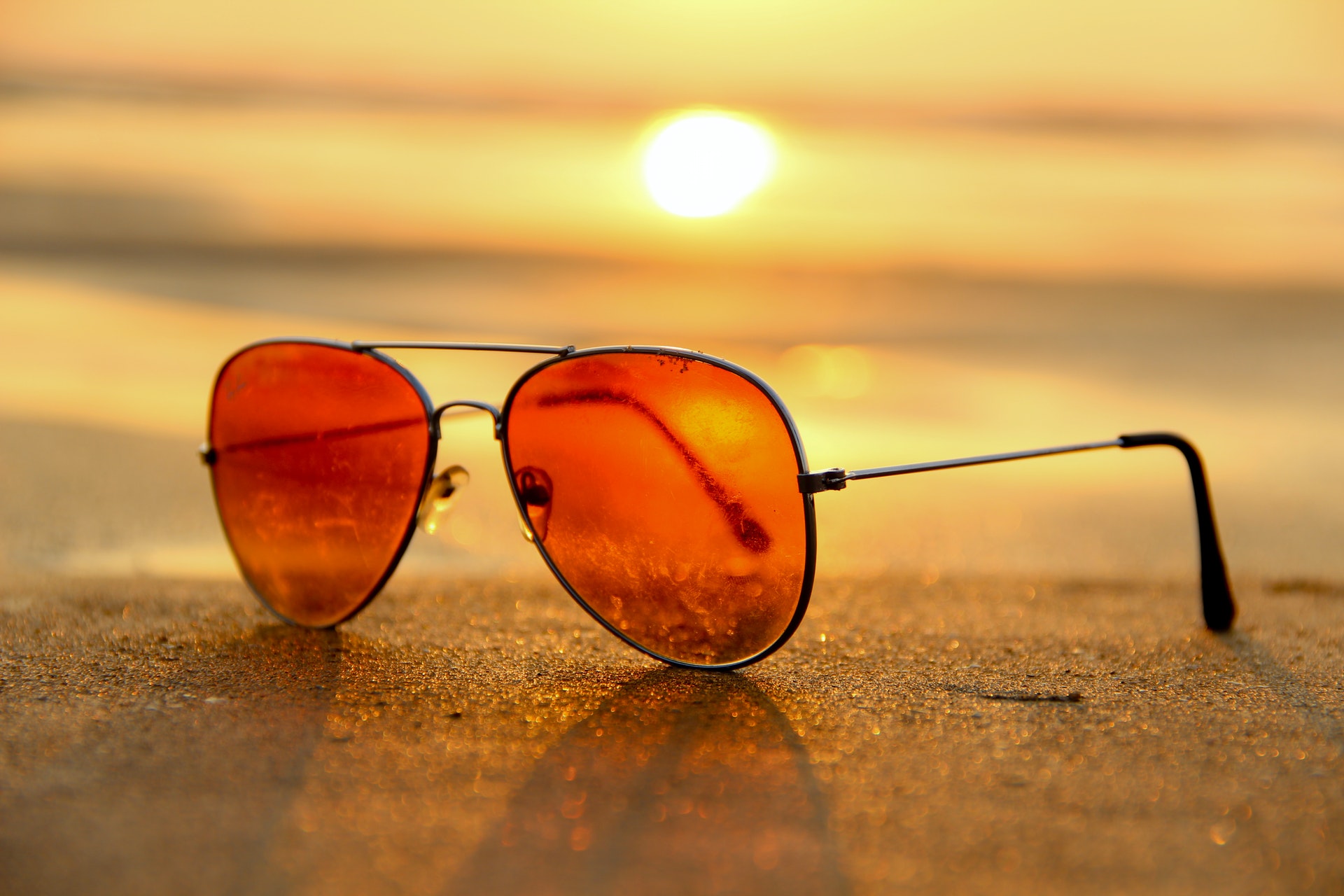 11
20
6
13
7
3
18
9
8
2
17
14
1
19
12
10
5
16
4
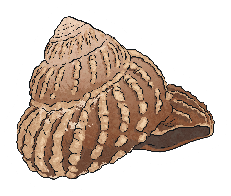 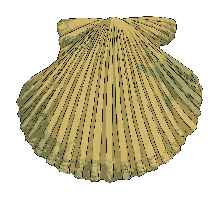 Sunglasses
Answer
4
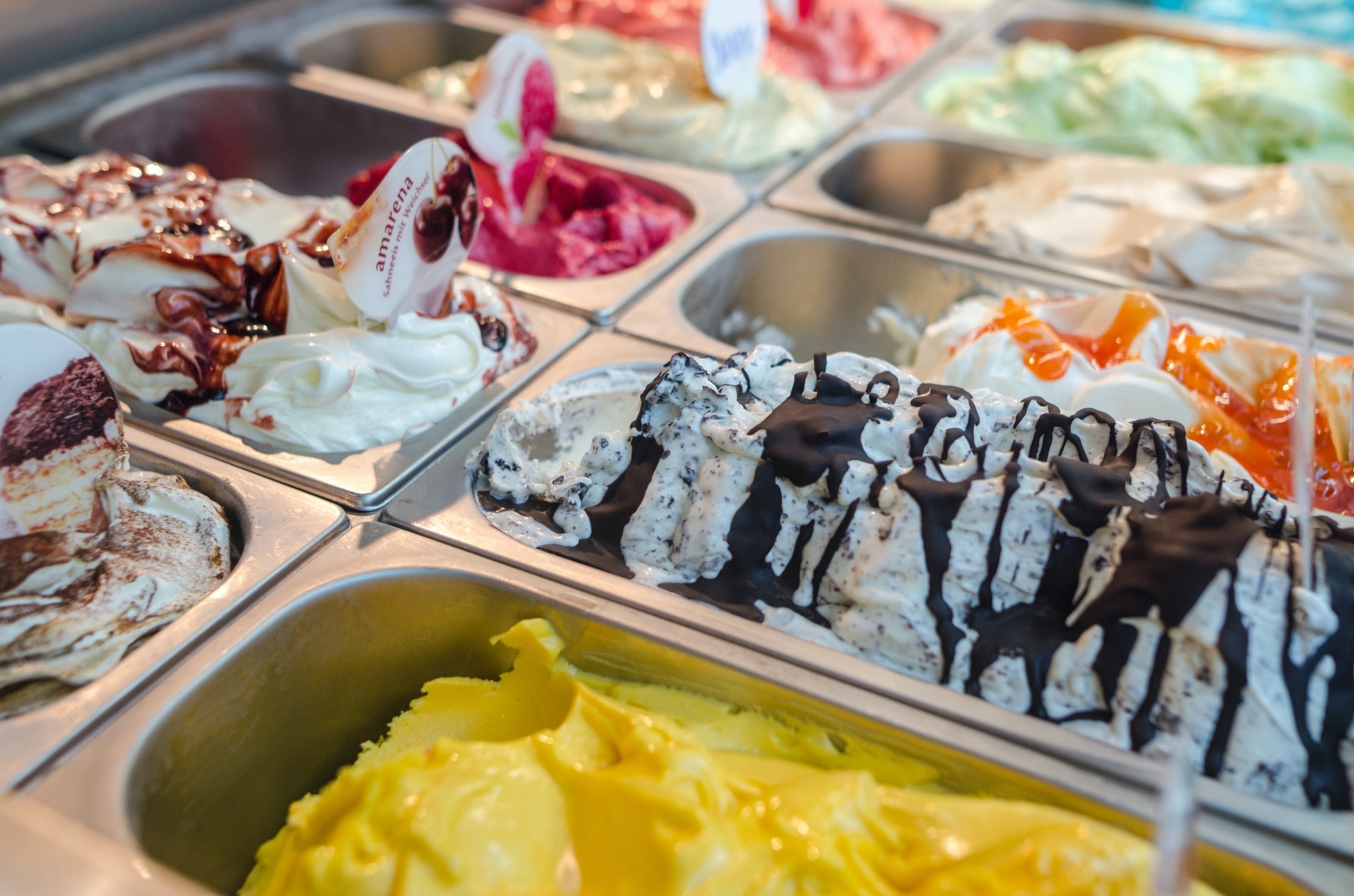 10
9
18
7
14
1
15
2
12
13
5
11
19
6
20
16
3
8
17
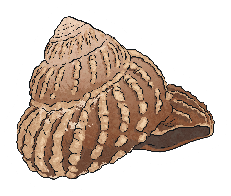 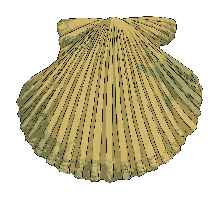 Ice-cream
Answer
15
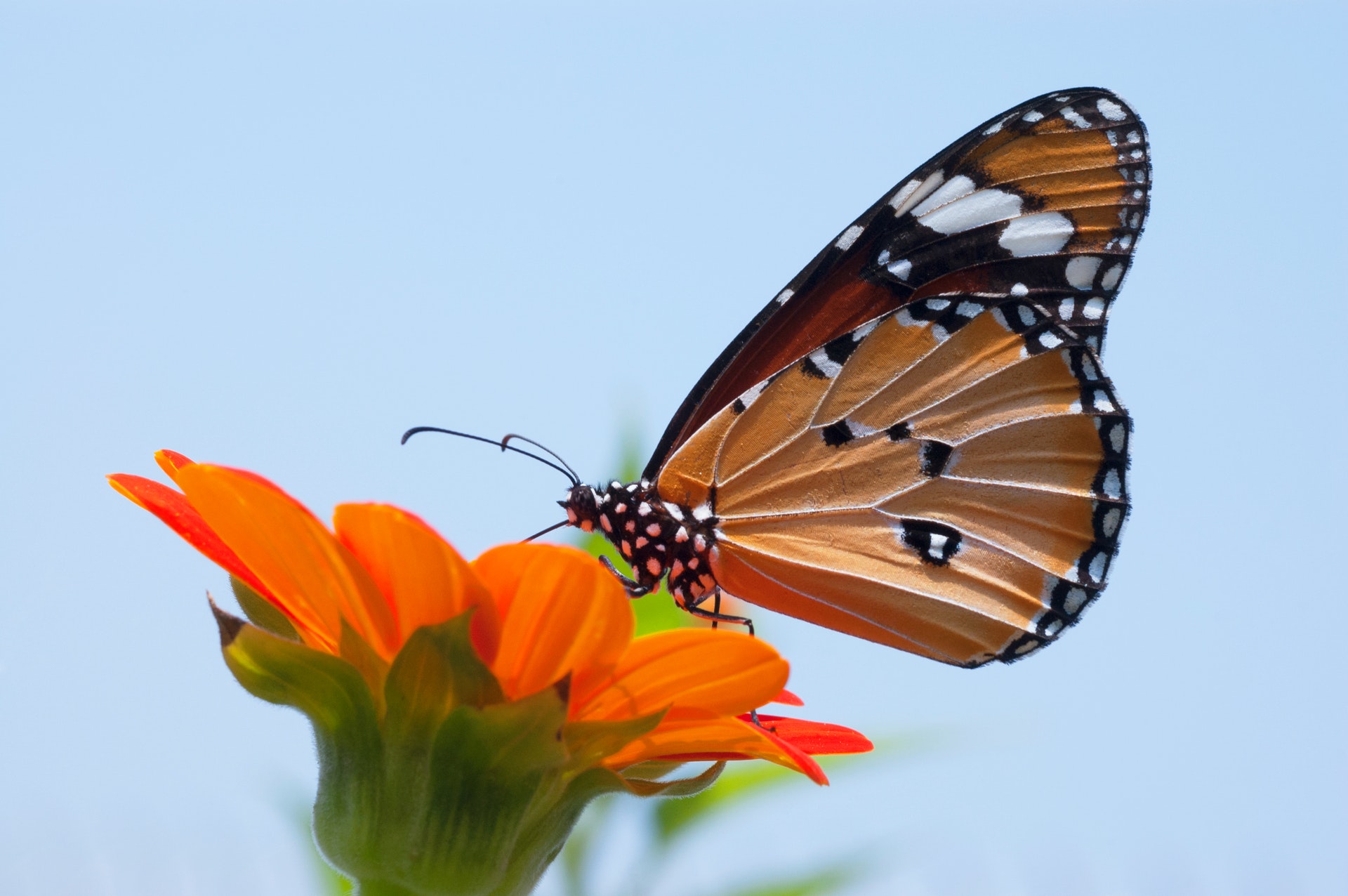 11
20
6
13
7
3
18
9
8
2
17
14
1
19
12
10
5
16
4
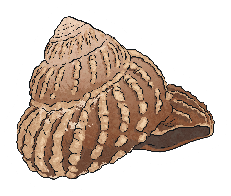 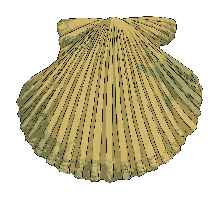 A butterfly
Answer
4
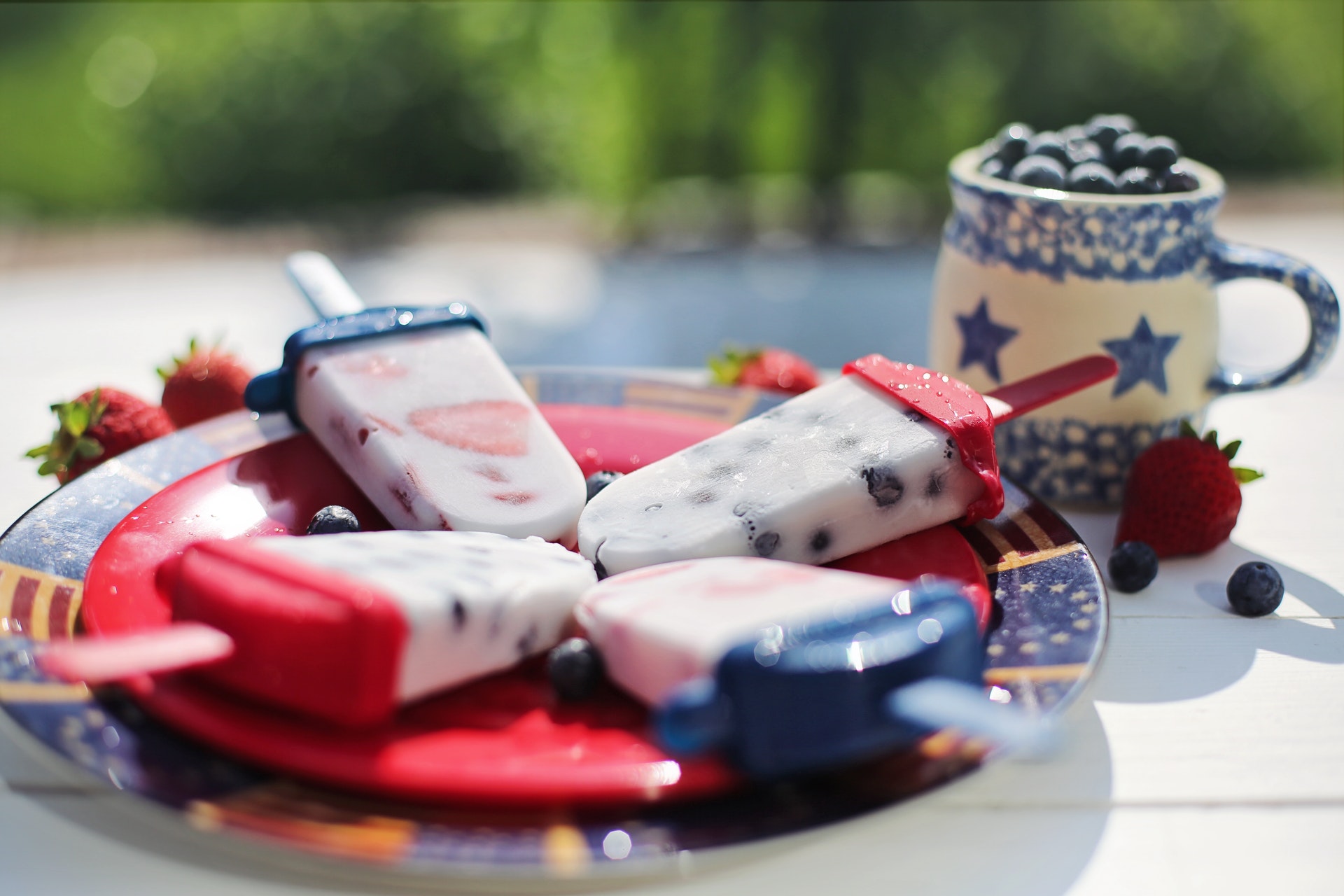 10
9
18
7
14
1
15
2
12
13
5
11
19
6
20
16
3
8
17
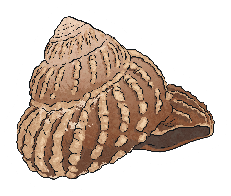 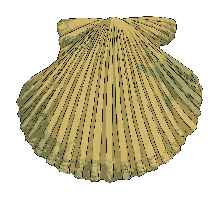 Ice lollies
Answer
15
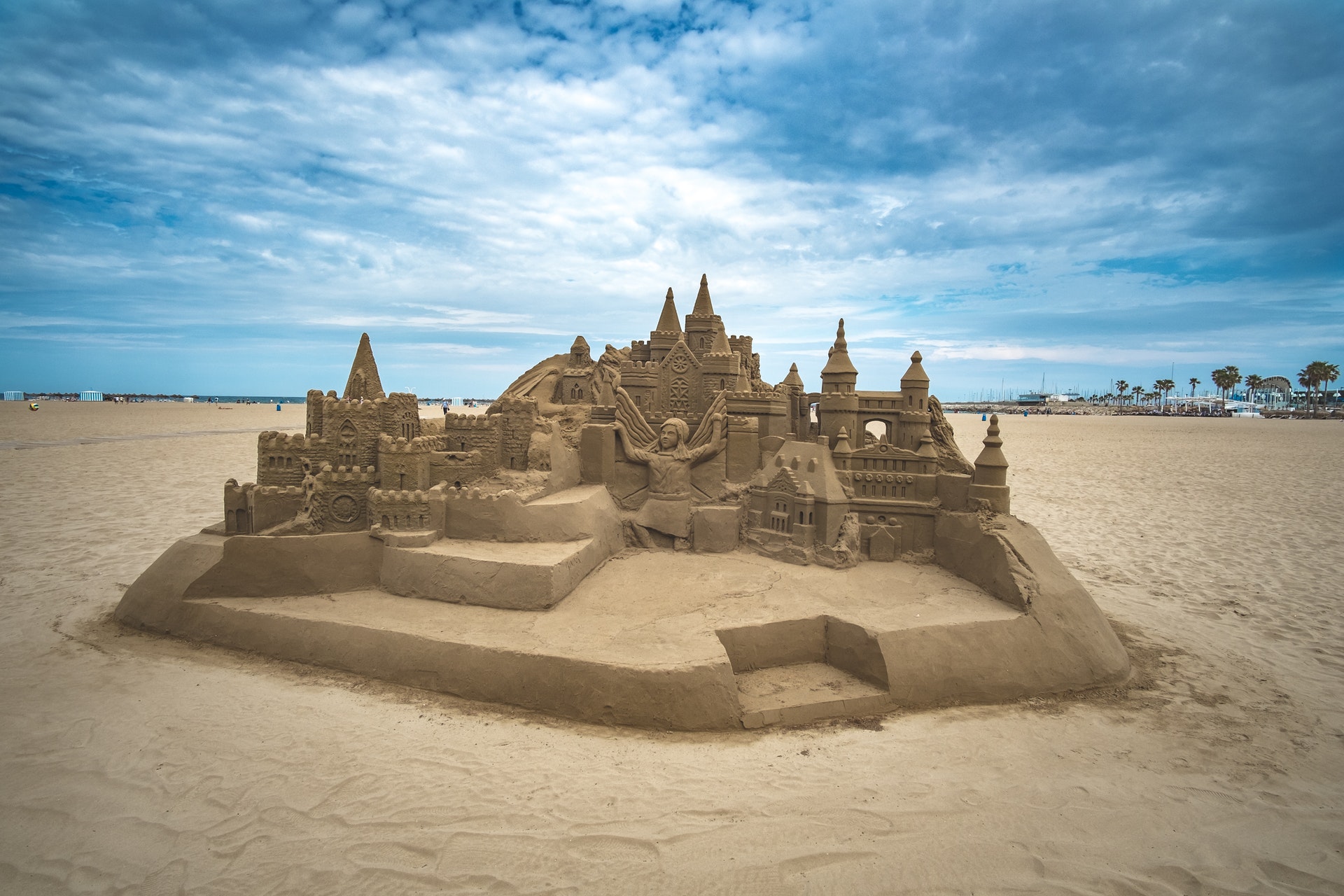 11
20
6
13
7
3
18
9
8
2
17
14
1
19
12
10
5
16
4
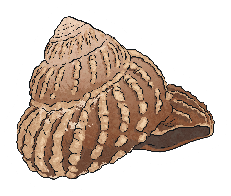 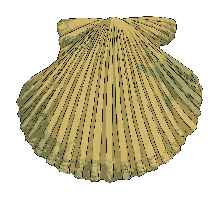 Sandcastle
Answer
4
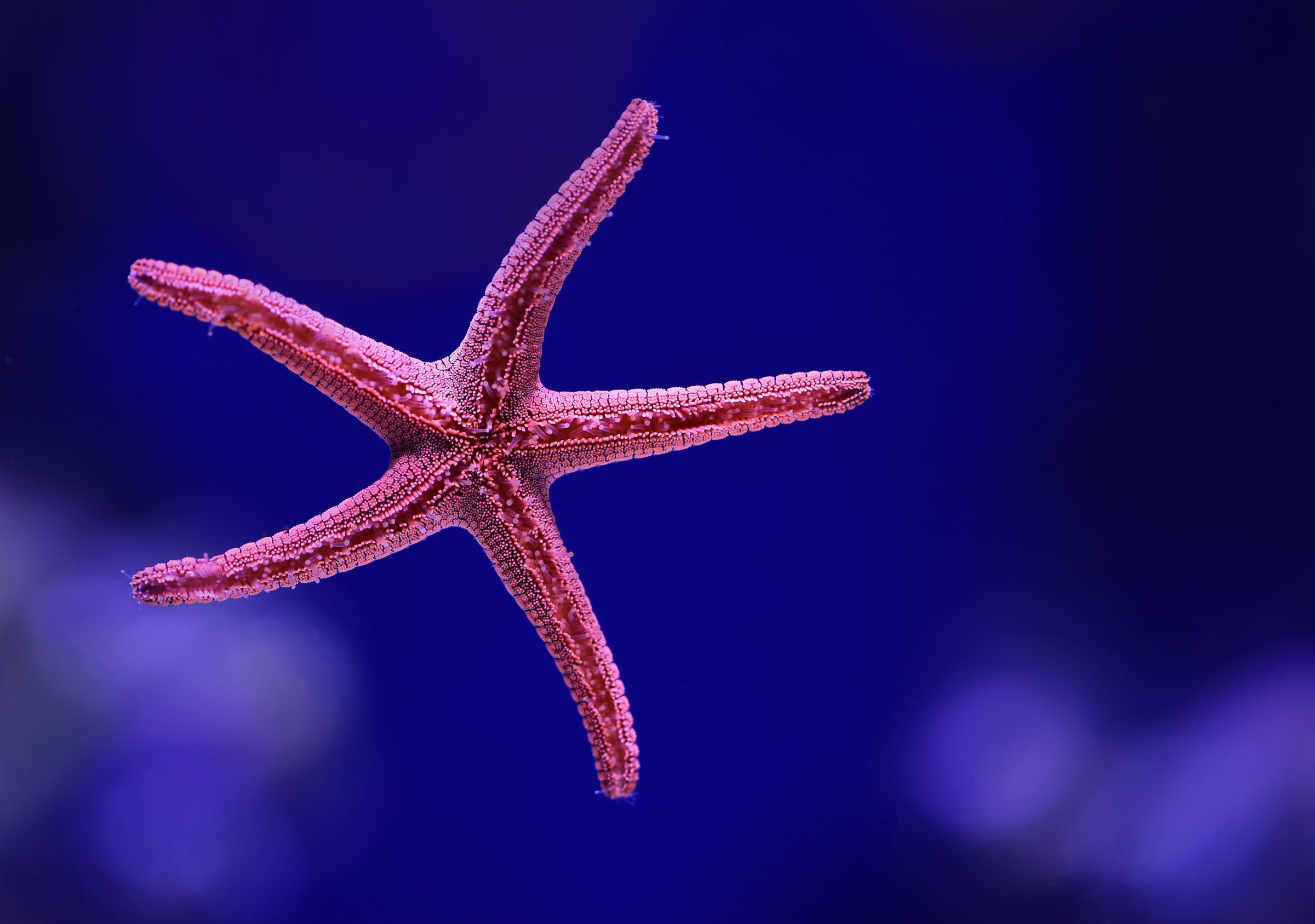 10
9
18
7
14
1
15
2
12
13
5
11
19
6
20
16
3
8
17
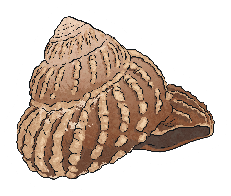 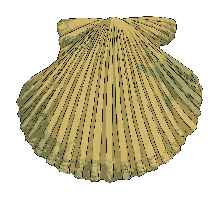 A starfish
Answer
15
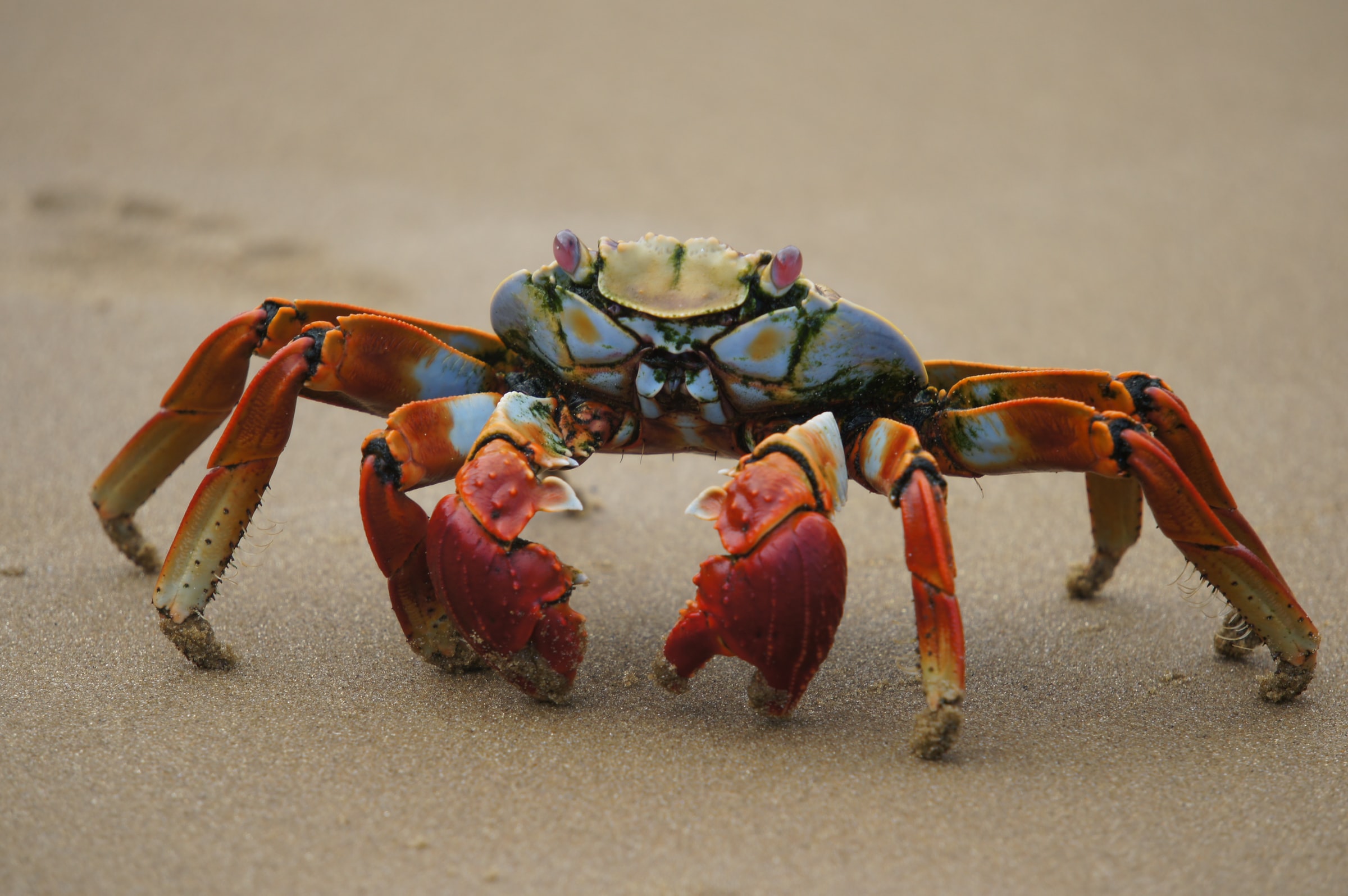 11
20
6
13
7
3
18
9
8
2
17
14
1
19
12
10
5
16
4
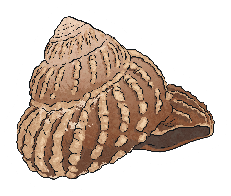 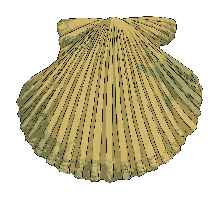 A crab
Answer
4
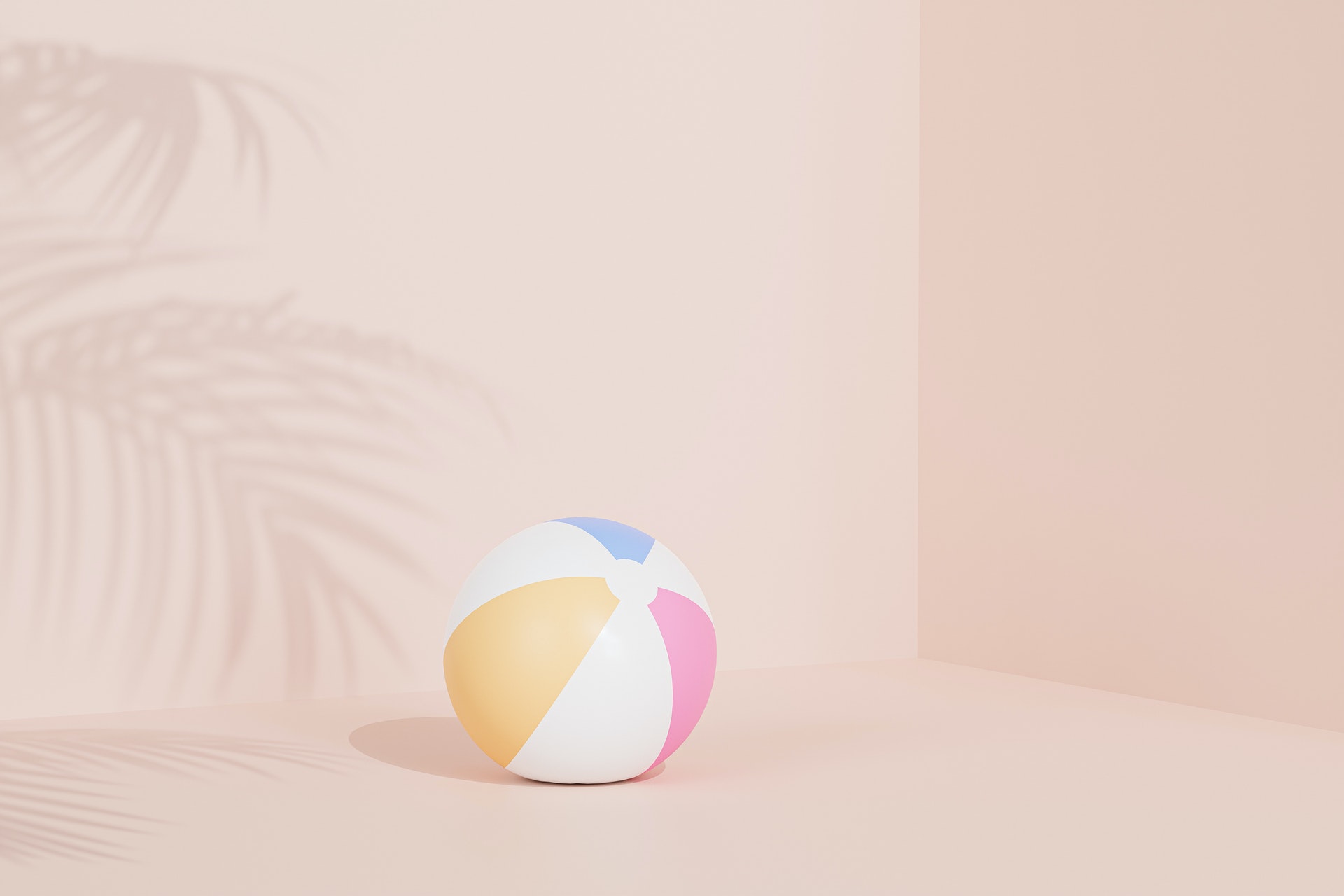 10
9
18
7
14
1
15
2
12
13
5
11
19
6
20
16
3
8
17
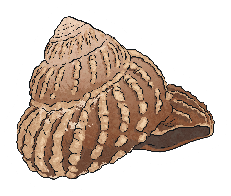 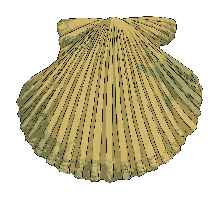 Beachball
Answer
15
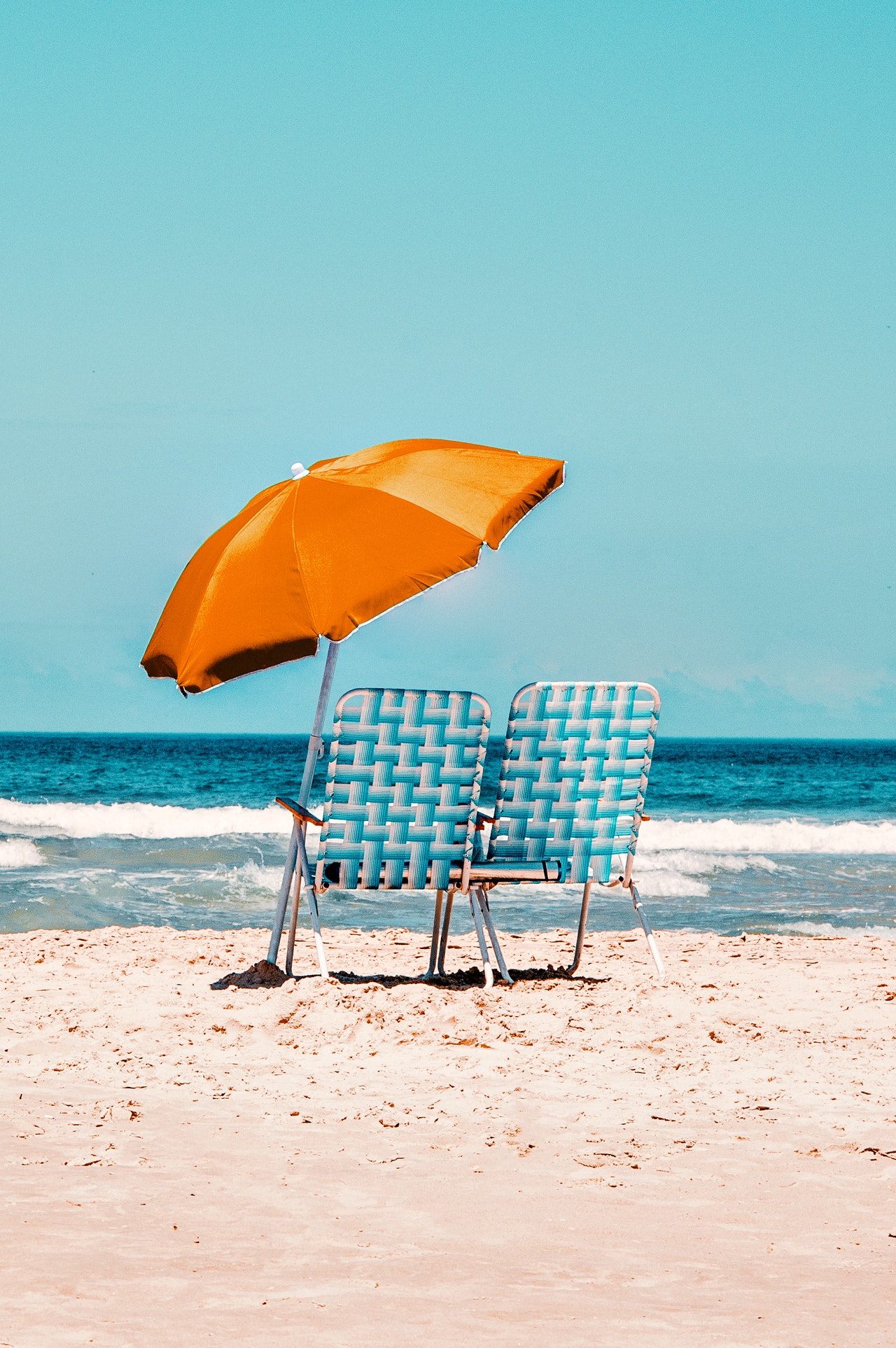 11
20
6
13
7
3
18
9
8
2
17
14
1
19
12
10
5
16
4
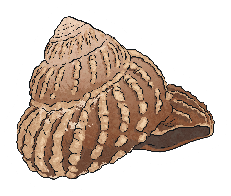 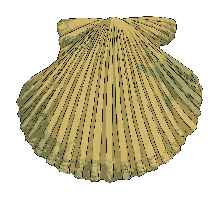 Parasol and deck chairs
Answer
4
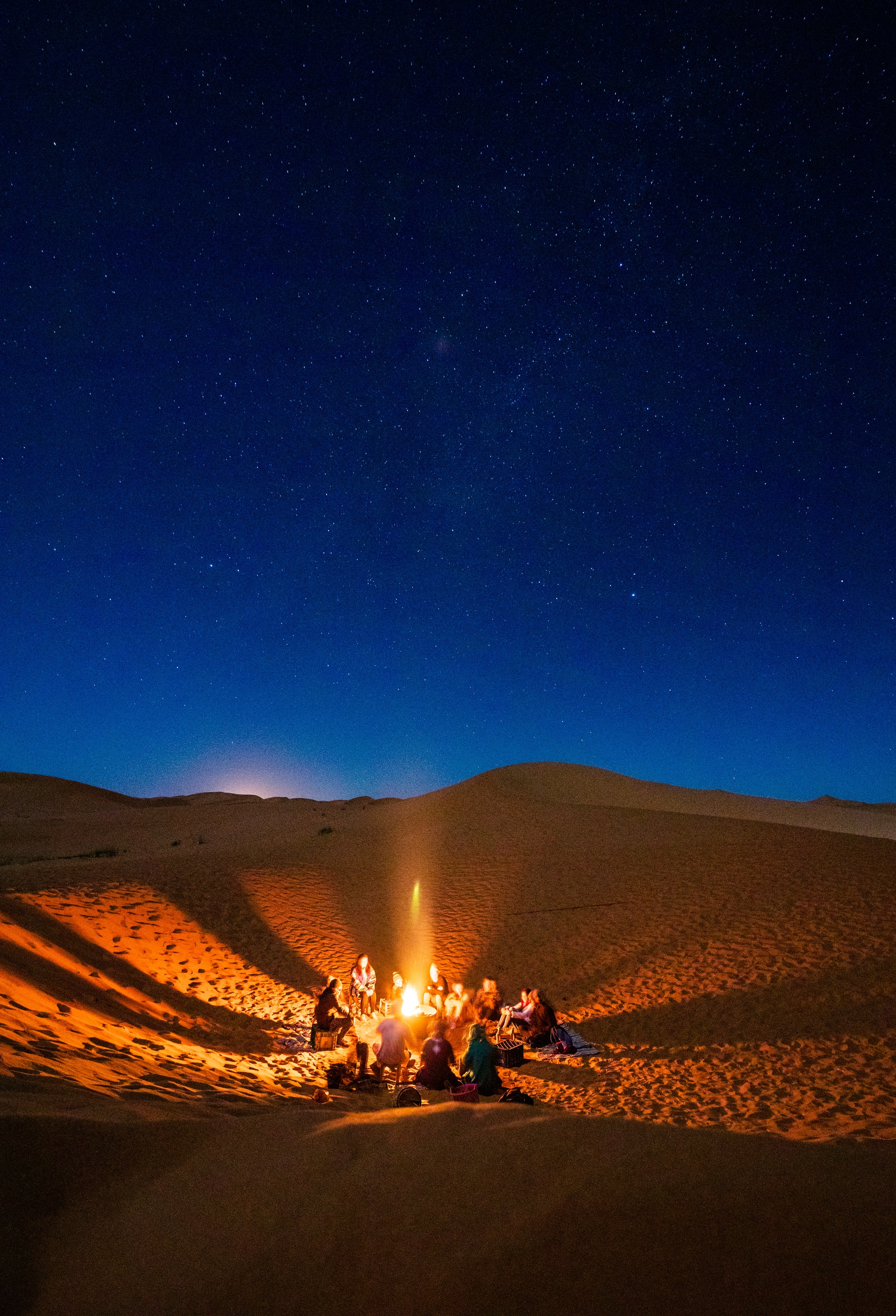 10
9
18
7
14
1
15
2
12
13
5
11
19
6
20
16
3
8
17
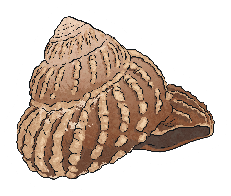 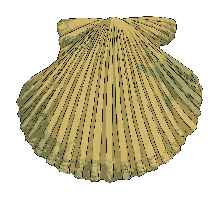 A bonfire
Answer
15
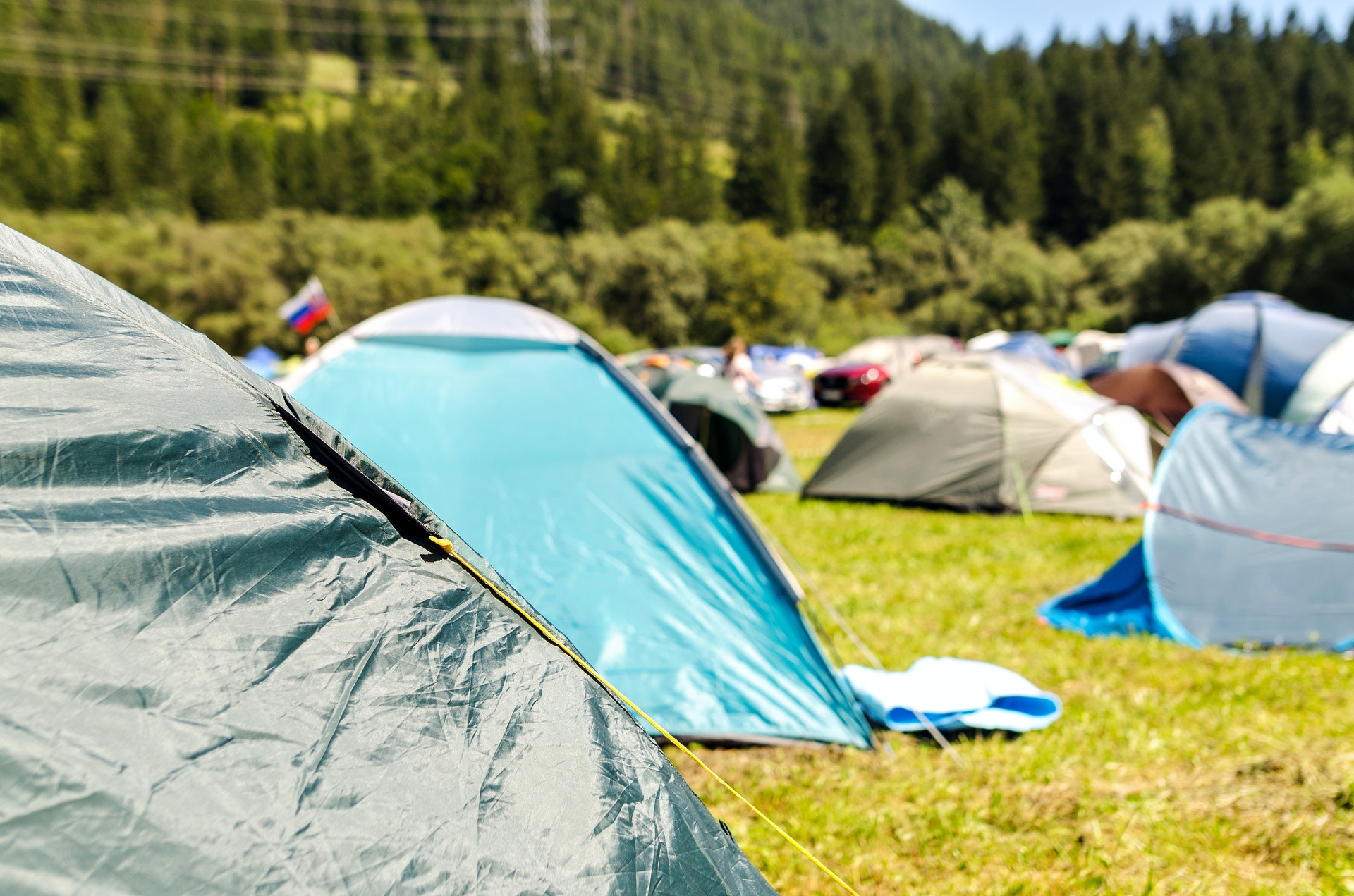 11
20
6
13
7
3
18
9
8
2
17
14
1
19
12
10
5
16
4
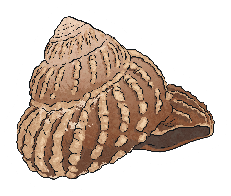 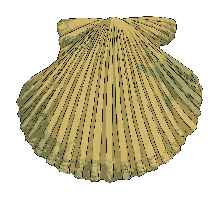 Tents
Answer
4
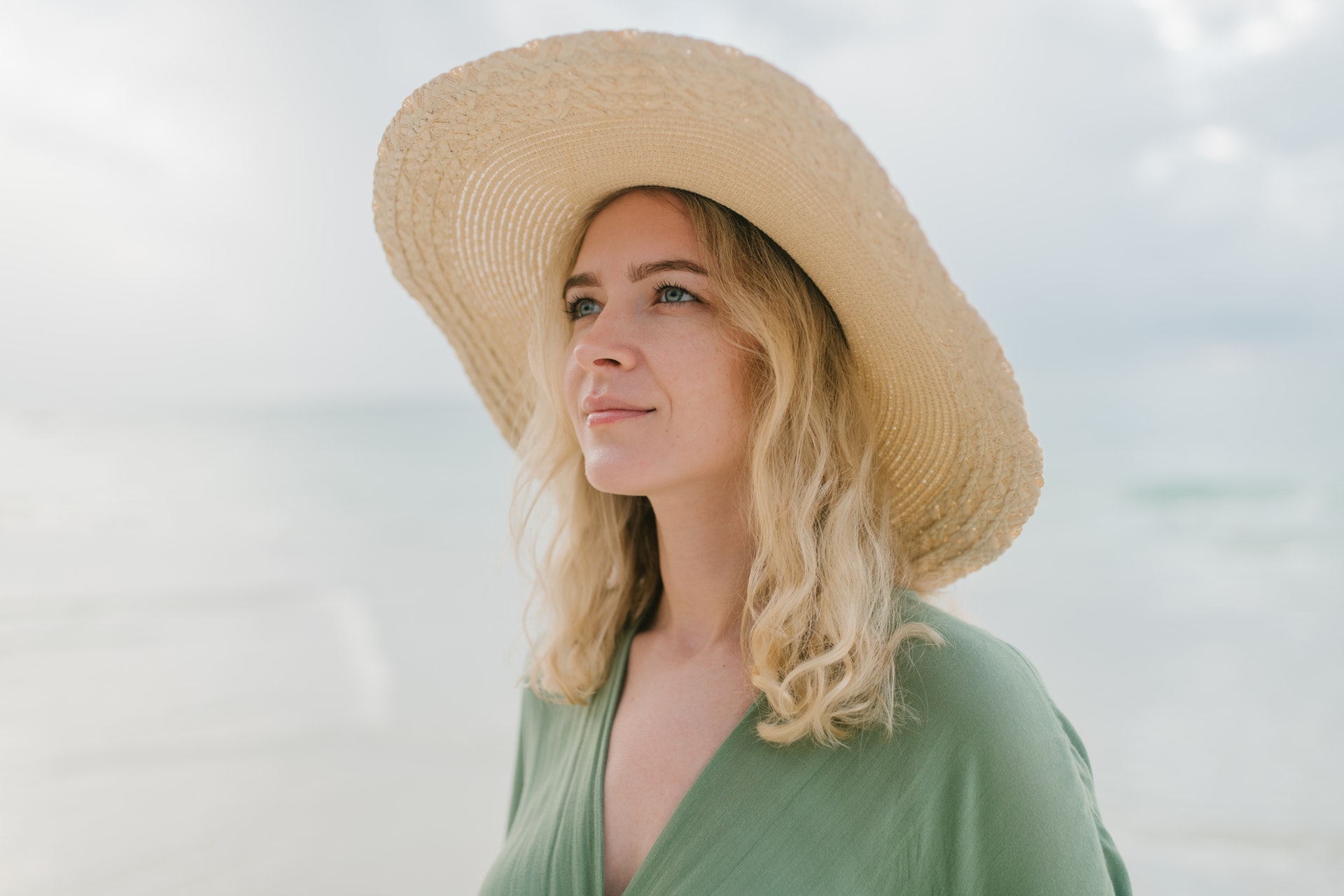 10
9
18
7
14
1
15
2
12
13
5
11
19
6
20
16
3
8
17
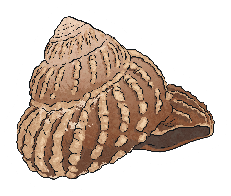 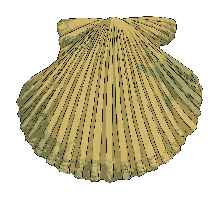 A sun hat
Answer